Pharmaceutical interactions
Pharmacodynamic
Pharmacokinetic
Pharmacodynamic interactions
Antagonism
Synergism
Additive effect:
Aspirin-paracetamol
Potentiation:
alcohol-opioids
Chemical antagonism
heparin………………………….. Protamin sulphatedimercaprol……………………. Mercury, gold, bismuth, arsenicpralidoxime……………………..organic phospate
Physiological antagonism
Insulin…………………………glucagon
barbiturate……………………. caffein
Pharmacological antagonism
Örn: 
acetylcholine……………………….. atropinehistamin………………………….  antihistaminergics
norepinephrine………………………phenoxybenzamine
Pharmacokinetic interactions
Therapeutic index narrow (digoxin, lithium, warfarin)
Dose concentration curve steep
Hepatic metabolism easily saturated (theophylline, fenitoin)
Serious liver and kidney diseases
Elderly patients
Serious diseases (heart failure, anemia, pneumonia…)
For some treatments, having a stable blood concentration of the drug is crucial;
Addison disease
Contraseptive drugs
Drugs for immunosupression
Interaction related to absorbtion
Gastric emptying time, intestine transit time
Anticholinergics, opiod analgesics, prokinetics as metoclopramide
Stomach pH
Antiacids, H2 rec bl, proton pump inh
Complex
Al-Mg antiacids, Fe-Ca-Zn products
GI flora alterations
Antibiotics with broad spectrum
Epithelium alteration
aminoglycosides
Interactions related to p-glycoprotein and CYP3A
Interactions related to distribution
Interactions related to metabolism
Interactions related to elimination
Binding to plasma proteins
Renal blood glow
Interactions related to renal clearence
Urine pH
Interaction with ATP binding protein and P-glycoprotein
15
Poising with acidic drugs:bicarbonate
Poising with basic drugs: amoniumchloride, ascorbic acide
Decreased elimination of weak acids, 
Increased elimination of weak bases.
Increased elimination of weak acids.
Decreased elimination of weak bases
16
The most dangerous Drug interactions
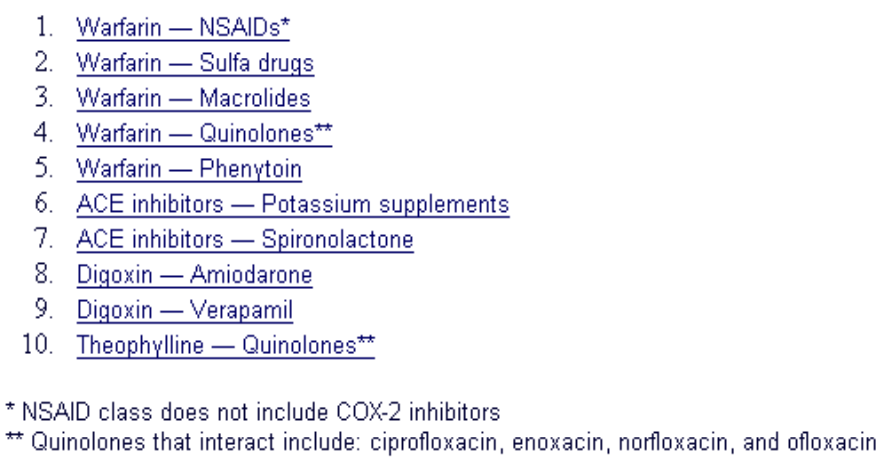 DRUG-FOOD INTERACTIONS
The factors that change the drug effect
Single dose/doses with short effect inteval or hydrophilic drug doses should be based on lean body mass.
Lean body mass=(1-fat fraction)x body weight


Fat fraction=90-0.8(cm height-cm waist circumference)/100
If the therapy extends or the drug is lypophilic, the dose should be based to real body weight
Ideal body weight is accepted as 70 kg
Clearence= Clearence standard (BW/BWstd)2/3
Dose arrangement should be made to avoid different plasma doses in indivuals
Tıbbi Farmakoloji, Oğuz Kayaalp, 12. Baskı
2.Age
First 4 weeks> Newborn
5.-52. weeks > Baby
1.-16. ages > Child
Time of gastric emtying is extended (1 h vs  8-10 h)
The motility of intestine is slow and irregular
Gastric acide secretion is not enough, gastric ph is neutral 
Skin is thin
Total body fluid volume is more than the adults
The amount of the subcutaneous fat and skeletal muscle is low
Binding to the plasma proteins is low
Cardiac output and blood flow rate is high
Blood-brain barrier is immature
Metabolising capacity of the liver is low
Metabolising enzymes are immature (chloramphenicol, dyspnea, collapse
Teophylline, t1/2=20h vs 3.5h
Glomerular fitration and tubular secretion functions are inadequate
( half lives of penicilline or aminoglycosides are extended)
Dose calculation in children:

Augsberger equation=[ (4 x age+20)/72 ]x adult dose


Clark equation= (child body weight (kg)/72) x adult dose



Child dose= (child surface area (m2)/1,8) x adult dose
Geriatric patients



Decreased compliance
Drug interactions related to multidrug therapy
Increased incidense of the diseases of elimination organs
Decreased gastric acide secretion
Extended gastric emptying
Slowed peristalsis
Decreased absorbtion surface in intestines caused by atrophy of villuses
Decreased gastric-intestinal blood flow

Decreased absorbtion of iron, calcium, vitamine B
Decreased skeletal muscle mass 
Increased fat mass (diazepam is highly lipid soluble, digoxin is low lipid soluble)
Decreased amount of plasma albumin (warfarine is highly bound to plasma albumin)
Decreased tissue blood flow
The metabolism capacity of liver is low
Rate and grade of presystemic elimination is low (slow elimination of propranolol)

Decreased function of glomerular filration and tubular secretion (extended elimination   of heparion or digoxin
3.Decreased absorbtion and diseases of elimination organs
Conditions that decreases blood flow as shock or heart failure
Gastroenteritis
Kidney diseases
Liver diseases
4.Sex
Faster inactivation of succinylcholine, asetylcholine or procain in men
Increased sensitivity to tricyclic antidepressants in women
5. Administration route
Oral vs parenteral

Inadequate absorbtion, first pass effect (oral dose is higher than the parenteral one)
Parenteral effect could be rapid and strong but short, side effects could be augmented
6. Administration time, circadien rythm and other biorythms
ACTH release is max in the early morning, it decreases thereafter..
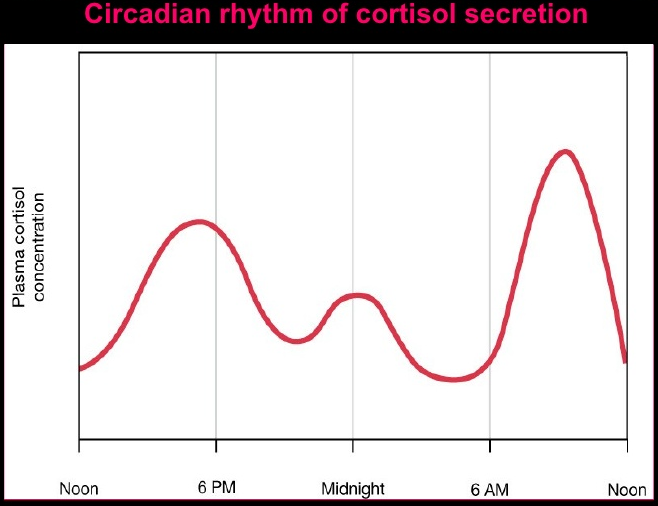 Salicylates, if given at 6 am, elimination period is extended 20% 
Sleeping drugs or ethanol are relaxing at the daytime, sedating in the night
7. Enviroment and diet
Insectisides with organic chlor
Hydrocarbons caused by charcoal cooking
Smoking
Food ingredients
Ethanol, coffee
Malnutrition
Cabbage, cauliflower, broccoli 
Grapefruit juice
8.Genetic factors
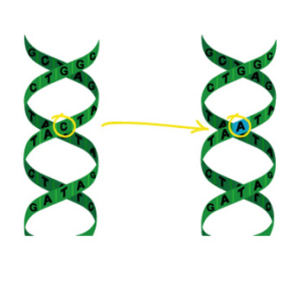 9. Diseases or special conditions
Depression
Myastenia gravis
Congestive heart failure
Asthma
Pregnancy
10. Other
Antihypertensives decrease blood pressure
Kidney blood flow decreases
Water and salt retension increases
The blood pressure lowering effect of the drug decreases
11. Biological Variabilities
12. Chirality
13. Tolerance, tachyphylaxis, desensitization
TOLERANCE
Pharmacokinetic
          (Biochemical)
Drug induces the system which inactives itself (autoinduction), i.e. organic nitrates
Down-regulation: decreased receptor expression due to agonist stimulation 

Up-regulation: increased receptor expression due to antagonist exposure
Pharmacodynamic (cellular)
Resistance :Tolerance to antibacterial effect
Desensitization: decresed effect to agonist stimulation
14.Mood and social life15.concominant drugs
16.Plasebo
Compliance
The degree to which a patient correctly follows medical advice
Mechanism of effect of drugs
1.Neuromediator, endogenous active compounds
cAMP, phospholipase C, ion channel

2. Physical or chemical properties of the drug
antiacids
3. İnhibition or activation of a physiological enzyme
ACE inhibitors
4. Antimetabolite
K vit - warfarin

5. Inhibitionor activation of active transport system
Digitalis - Na-K-ATPaz inh

6. opening/closing of ion channels
Lidocaine – Na+ channel closure
7. replacement
Vitamin, hormone

8. Activation of an inactive substance
Ephedrine – NE release

9. chelation
Dimerkaprol – heavy metal poisoning

10. Changing gene expression